承接神國的祝福
Receiving the Blessings of 
the Kingdom of God
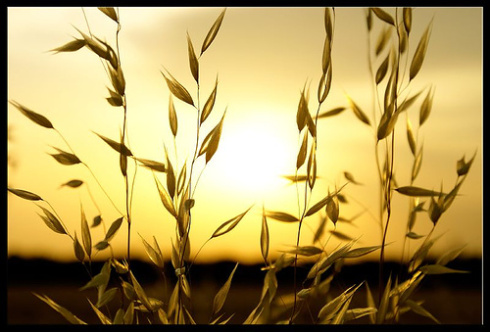 馬可福音 Mark 10:13-16
Due to time constraints, we will only read Mark 10:13-16.  However, these verses are interconnected with the verses that come before and after them.  Pharisees, Jesus’s disciples, parents and children, and the rich young  man- one by one the theological issues are presented in order.  We see at least 3 different aspects of the issues here.
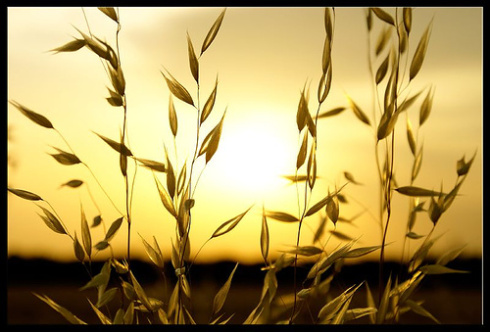 First, the Pharisees came to Jesus with their views on marriage and their own interpretation of it.

Secondly, they are testing Jesus and this in turn led to a more fundamental question.  They wanted to know who has the highest authority to interpret and teach about marriage.

Thirdly, Jesus did not answer the controversial question directly.  Instead he elevated the issue to a higher level- God’s level;   only at a higher vintage can we see the fundamental problems.
In fact, Jesus’s response corresponded to his opening words when he began his ministry- “The time has come, the Kingdom of God is near, repent and receive the good news”.  

Sometimes we get bogged down by differences in theology, organizational structures, policy, or methods.  Our differences of opinion cause constant arguments.   Jesus reminded us that “God’s kingdom is near, who can receive the blessings of the Kingdom?”  

Is there a more important question than this?
Today we have a joint service.  Among us are the 1st generation of immigrants, the 2nd generation born in the US, and the 1.5 generation of international students (we will call them the 2nd generation for now). 

Hopefully the Bible verses we just read will help us to contemplate on 2 questions: 

what is the most precious heritage we can pass on to our 2nd generation?  

What can we learn from our 2nd generation?
A Silent Exodus

Speaking of the 2nd generation, we first must understand the background of an immigrant Asian church.   Since the 1960s, US began to open its door to more immigrants and a vast number of them immigrated to America.  This led to a rapid growth in the Asian churches especially among the Korean, Taiwanese and Chinese churches.   They all experienced a sudden and explosive growth.
However, behind the success stories, the churches were not astute in discerning the needs of the 2nd generation.  Therefore, many 2nd generation Asians under the onslaught of the multicultural clashes faced an identity crisis.
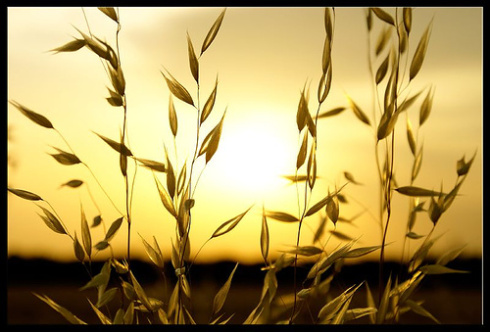 They were lost in the East and West cultural clashes, both in languages and education.   Additionally there was no English Ministry to pastor them.  The Korean churches first realized the crisis of the 2nd generation leaving the churches. 

They sounded an alarm to warn of a Silent Exodus.  Unfortunately the prophetic warning came true and since the 90s the exodus impacted the entire Asian church community like tidal waves.
Because of the destructive nature of the exodus, seminary professors, experts, pastors and church leaders scrambled to find a way to stem the tide.  The trend was like a tsunami wave that swept away the 2nd generation from the churches.   

As the churches watched the silent exodus in dismay, they had no solution to fix the problem.  A few lucky ones that left were able to find another church.  Unfortunately, most did not return and walked away from God altogether.
Twenty years have passed, and the ministry for the 2nd generation within the three largest ethnic groups:  Japanese, Korean, Taiwanese/Chinese have evolved into 2 different models.  The first is the Japanese church’s model.   
Many of their churches are over 100 years in history such as Wintersburg Presbyterian Church, founded in 1902.  Their descendants have acclimated to the American main stream society.  The Presbytery pastor of Los Ranchos is a Japanese American. The conflict of language, culture and education that took place over the last 5 or 6 generations has become their unique spiritual heritage.
The second model is the Korean church’s model.

They have established unique English speaking Asian churches. the best example is the Newsong church, a pan Asian cultural church.  I came across this passage in their website “ Newsong is far from a perfect church.  Our common ground is our weakness.  Yet, in spite of our weaknesses we’ve discovered the liberating favor of Jesus who says His grace is made perfect in our weakness”.   A unique aspect of this church is the rising up of young, gifted 2nd generation Korean Americans pastors.  They have created a harmonious multicultural church model that attracted many 2nd generation Asian Americans.
According to a special report in Christianity Today, Taiwanese and Chinese 2nd generation ministry is moving in the direction of these 2 models.   In Northern California, we see some gifted and outstanding 2nd generation Chinese and Taiwanese American pastors following in the footstep of the Newsong church.  

If Newsong church say they are far from a perfect church, then we are even more far far far…from a perfect church.  But it is not hopeless, we need to pray fervently and ask God to send us a good English Ministry Director.
However, if this is not the leading of God, do not be discouraged or disappointed.  Please remember the history of the Taiwanese immigrant is only 50 years old and the history of the Taiwanese church is only 30-40 years old.  

Even though we are in the 3rd generation stage, many of the 1st generation believers are still alive and well.  It’s not that we want to create conflicts, but the truth is there are communication issues, for example we need translation during worship and our meetings need to be conducted in bilingual.
These are transitional issues that we must go through.  This is just one of those issues. They will eventually be overcome just like the Japanese churches had done.  Like them, our conflict and weaknesses today will one day be our precious spiritual inheritance.   

Dear brothers and sisters, even though we are not clear how God is going to lead us in our English Ministry, but as we wait for Him, let us go back to the Bible and ponder on the question of what heritage we want to leave to our 2nd generation? And what can we learn from our 2nd generation.
2. Let Jesus adjust our spiritual attitude

In the town of Caesarea Phillippi, after Jesus’s disciples recognized him as the Christ, he no longer hides his identity.  He told his disciples that the Son of Man will be betrayed, killed and hang on the cross.  Then they went on their way to Jerusalem.  They went into the region of Judea and across the Jordan.  Again crowds of people came to him, Pharisees tested him, and people brought little children to him.
Dr. Ralph Martin, a professor of New Testament at Fuller Seminary explained the background of this passage in the Bible.  The Jewish people have a custom, in the eve before the Day of Atonement, they bring the children to a Rabbi to receive blessings.  “Rabbi” means “My Teacher or” “My Master”, to them he is a respected spiritual leader.  

When they found out that Jesus was in the house, they brought the children to see him.  Unexpectedly, the disciples forbid and rebuked them.  When Jesus saws this he was greatly displeased.  This tells us that Jesus sees things differently.  More importantly through this event, he wanted to adjust the disciples’ spiritual attitude.
More emphasis on “People” than ”Authority”

The Pharisees like to sit in high places, be praised, compare themselves to others, criticize people, and strive for power. They observe the laws with extreme views, therefore they tend to be superficial and miss the real meaning of the laws.  They tried to prove that they are more familiar with the laws than Jesus, and that they are the authority of the Law of Moses indeed, and possess the highest authority.
The disciples rebuked and stopped people from bringing their children to Jesus. They might think that Jesus had more important things to do and did not want to be disturbed, or they might just feel that Jesus’ time was too valuable to be wasted in those children, and that Jesus should spend more time discussing the important theological issues with them  (Mark 10:10).  The disciples considered themselves to be more important than others.
Instead Jesus said “Let the little children come to me, and do not hinder them.”  

Jesus cares about the needs of the children and others more than gaining power or himself.  This is the first spiritual attitude Jesus wanted us to adjust;  he did not despise anyone, not even a child.
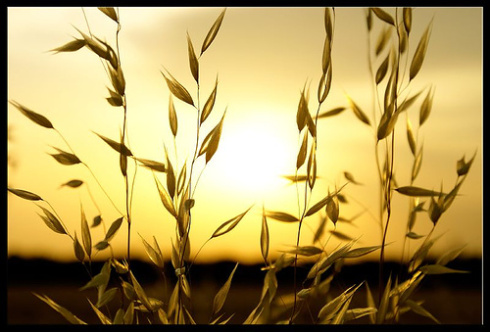 B. “Simple faith” is better than ”Reliance on wealth”

The Pharisees thought they were the most devoted and knowledgeable of the laws, and the disciples considered themselves the most qualified to enter the kingdom of God, but Jesus told them instead that ”Tell you the truth, anyone who will not receive the kingdom of God like a little child will never enter it.”
A Sunday school teacher asked her kindergarten students to write down their questions for God on paper. 

 A little child wrote “Dear God, Instead of letting people died and having to make new ones, why don’t you just keep the ones you got now? Jane.” 

 Another one wrote “Dear God, Thank you for the baby brother, but what I prayed was for a puppy. Joyce.”
Children’s words reflect their simple heart. Their simplicity is a sharp contrast with the young man mentioned in Mark 10:17-27 who had riches and fame. The young man came to Jesus and asked “Good Master, what must I to do to inherit eternal life?” 
He was confident and believed that Jesus would praise him as he had been observing the Laws of Moses.  However, Jesus said to him that he lacked one thing, and he went away sad as he could not give up on that (i.e. he had great wealth). This was the second spiritual attitude Jesus wanted us to adjust, trust in God like a child, not in things.
3. “Blessings” is better than “Rebuke”

From this verse, we see that the Pharisees and the disciples share a common blind spot.  They tended to flaunt their seniority, and liked to rebuke others, especially the little children.  However, Jesus wants the children to come near him.

“And he took them in his arms, and gave them a blessing, putting his hands on them.”
Laying hands to bless is an ancient Jewish custom.  In the Old Testament, Jacob had given the two sons of Joseph, Ephraim and Manasseh, his blessings.  Jacob treated them like his own sons, and granted them birthrights, and they became the leaders of the two Israel tribes. 

This is the third spiritual attitude Jesus wanted us to adjust, i.e. treat the second generations with ”more blessings, and less rebuke”.
Conclusions:

“ More emphases on People”
“ Simple Faith” 
“ More Blessings”

are not only the most precious assets we can leave to our children, but also the spiritual lessons we can learn from our second generation.
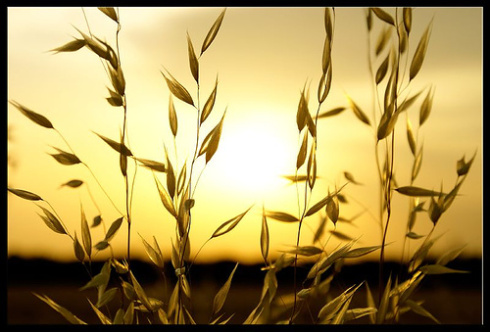 The children of our next generation seek a closer, more intimate and spiritual relationship with God, a closer relationship with each other, a desire to take on more responsibilities and challenges, and hopefully to have more influences.  

As we develop the 2nd generation English Ministry, may God help us, through these verses, to have a child like heart to work with them, take on the challenges with them, grow with them, and enter the kingdom of God together with them. Amen.